Marijuana Dispensaries and Crime in Denver
Effects of Dispensary Locations on the Spatial AutoCorrelation of Crime Rates in Denver, Co
By Ashley Lanier
Penn State University – GEOG 596A
Overview
Legalizing Marijuana Debate
History of Marijuana Legalization in Colorado
Research Questions
Why I Chose Denver, CO
Previous Research
Goals and Objectives
Crime Theories Sourced
Methodology
Challenges/Limitations
Expected Results
Timeline
https://www.nativerootsdispensary.com/south-denver-marijuana-dispensasry
The debate – Legalizing Marijuana
Good
or
Bad
“This will reduce crime!”
“This will promote crime!”
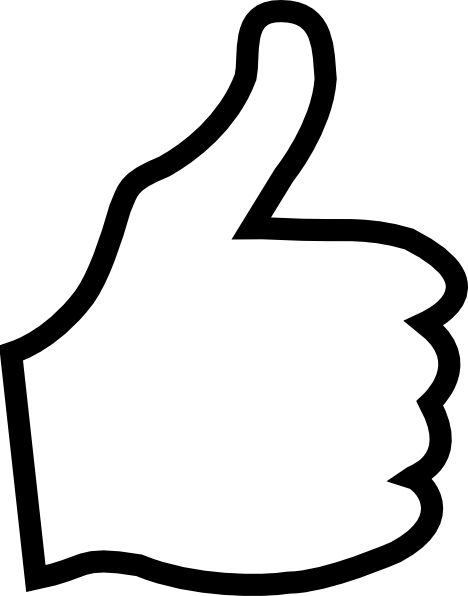 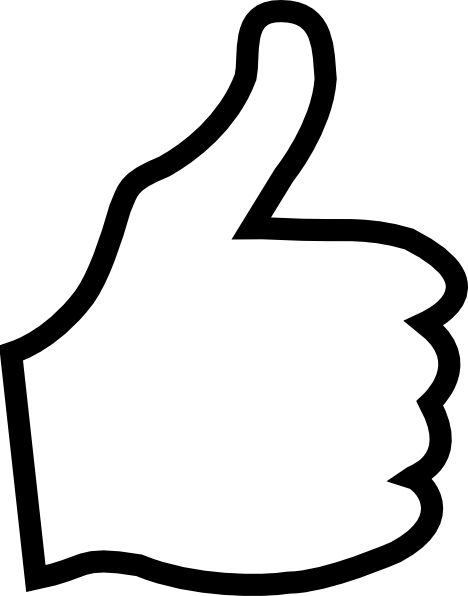 History of Legal Marijuana in Colorado
1979 – Medical marijuana officially legalized in Colorado
 No legal regulatory system in place until 2000
 2000-2008 – Amendment 20 is passed 
 Legal regulatory system that limited number of patients per caregiver aka no dispensaries
 2009 – Patient-to-caregiver limitation overturned
 Explosion in the medical marijuana market
 2010 – Medical marijuana dispensaries legalized
 By the end of 2012, 532 licensed medical marijuana dispensaries in Colorado
 2012 – Colorado becomes first state to legalize recreational marijuana
 2014 – First retail marijuana businesses in Colorado are licensed
Research Questions
Do dispensary locations affect spatial auto-correlation of crime types?
What types of crimes are showing statistically significant effects?
Is there a statistically significant difference in crime rates over time?
Why Denver, Colorado?
First state to legalize recreational marijuana
 Legal regulatory system in place for recreational marijuana dispensaries
 Over 5 years of data 
 Open data catalog
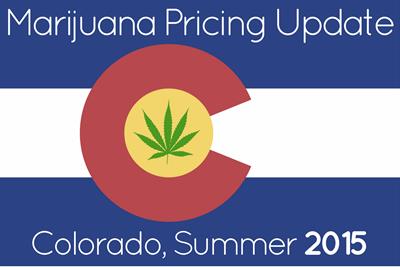 https://mjnewsnetwork.com/business/colorados-legal-cannabis-industry-by-the-numbers/
Previous Research
Ample research on crime rates and dispensary locations across multiple states
 Less research on spatial autocorrelation of crime rates and dispensary locations
 Typically 1-2 years time period for study 
 Nothing published past 2016
 Varying results between studies conducted at smaller and larger scales 
 Modifiable Areal Unit Problem (MAUP) not addressed in these studies
  Used similar variables sourced from crime theory to weight data
Crime Theory used for Crime Mapping
Social Disorganization Theory
Routine Activity Theory
Crime is not evenly dispersed over space and time
 Socioeconomical variables cause social deficiency and can be used to predict crime
High poverty
Low education
Racial heterogeneity
Population
Residential mobility
Etc.
Three conditions must exist and converge in time and space for crime to occur 
Likely offender
Suitable target
Absence of capable guardian
Crime Theory used for Crime Mapping
Social Disorganization Theory
Routine Activity Theory
Crime is not evenly dispersed over space and time
 Socioeconomical variables cause social deficiency and can be used to predict crime
High poverty
Low education
Racial heterogeneity
Population
Residential mobility
Etc.
Three conditions must exist and converge in time and space for crime to occur 
Likely offender
Suitable target
Absence of capable guardian
Goals and Objectives / my contribution
Investigate the spatial relationship of crime rates and marijuana dispensaries in Denver, CO
 Spatial autocorrelation 
 Account for MAUP
 Investigate the statistical significance of change over time 
 Analysis of Variance (ANOVA)
 2013-2018
 Utilize two frequently-used crime theories to inform my research
 Social disorganization theory
 Routine activity theory
Methodology - DAta
City of Denver Open Data Catalog
American Community Survey 5-year
Neighborhood boundaries
Crime 2013-2018
Dispensary active business licenses
Address table with XY coords
Population
Total 
Ages between 15-29
Race
Unemployment
Household income
Single family homes
Percentage of rental units
FBI Uniform Crime Reporting Program
Crime categorization 
Persons
Property
Society
Methodology – Choropleth map
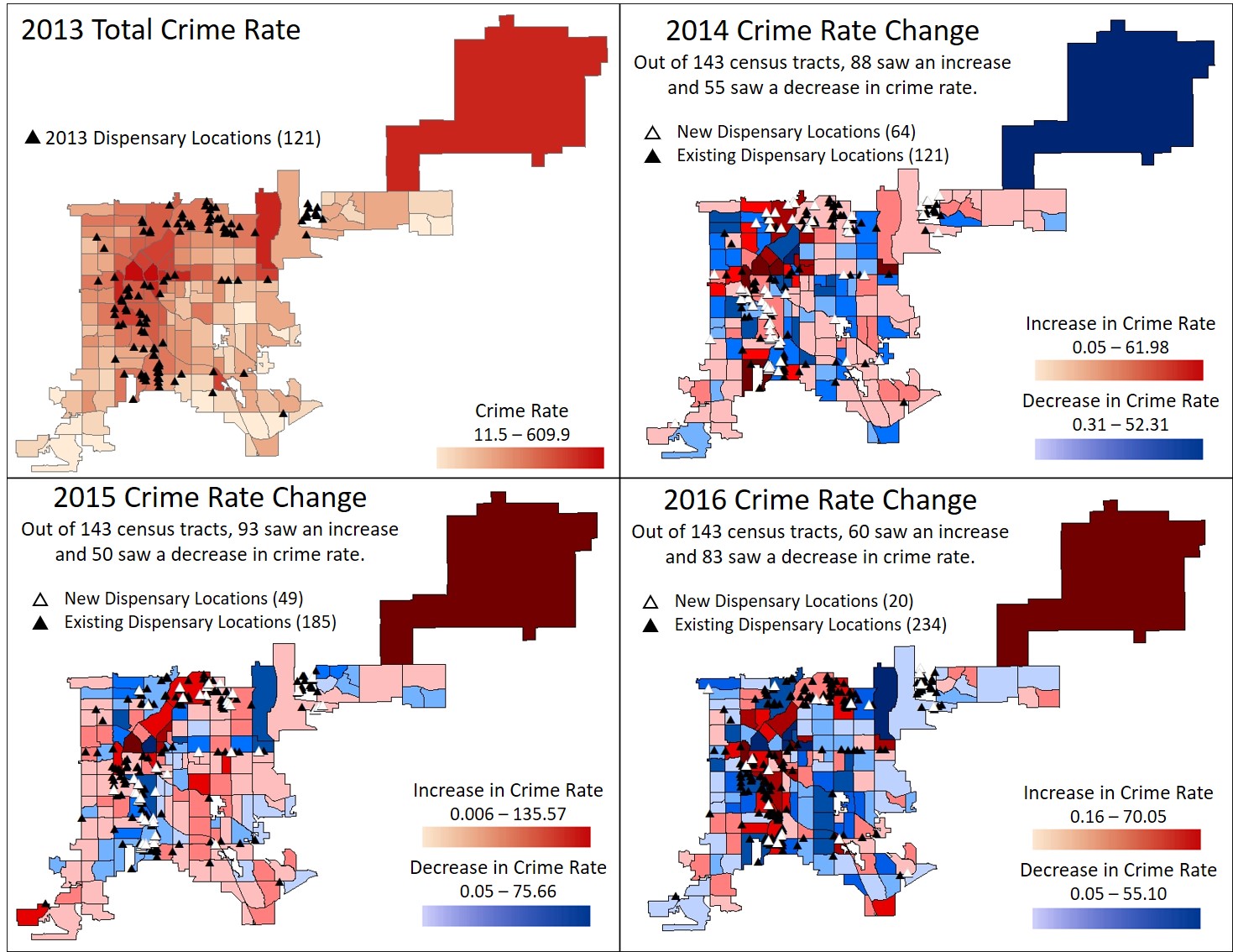 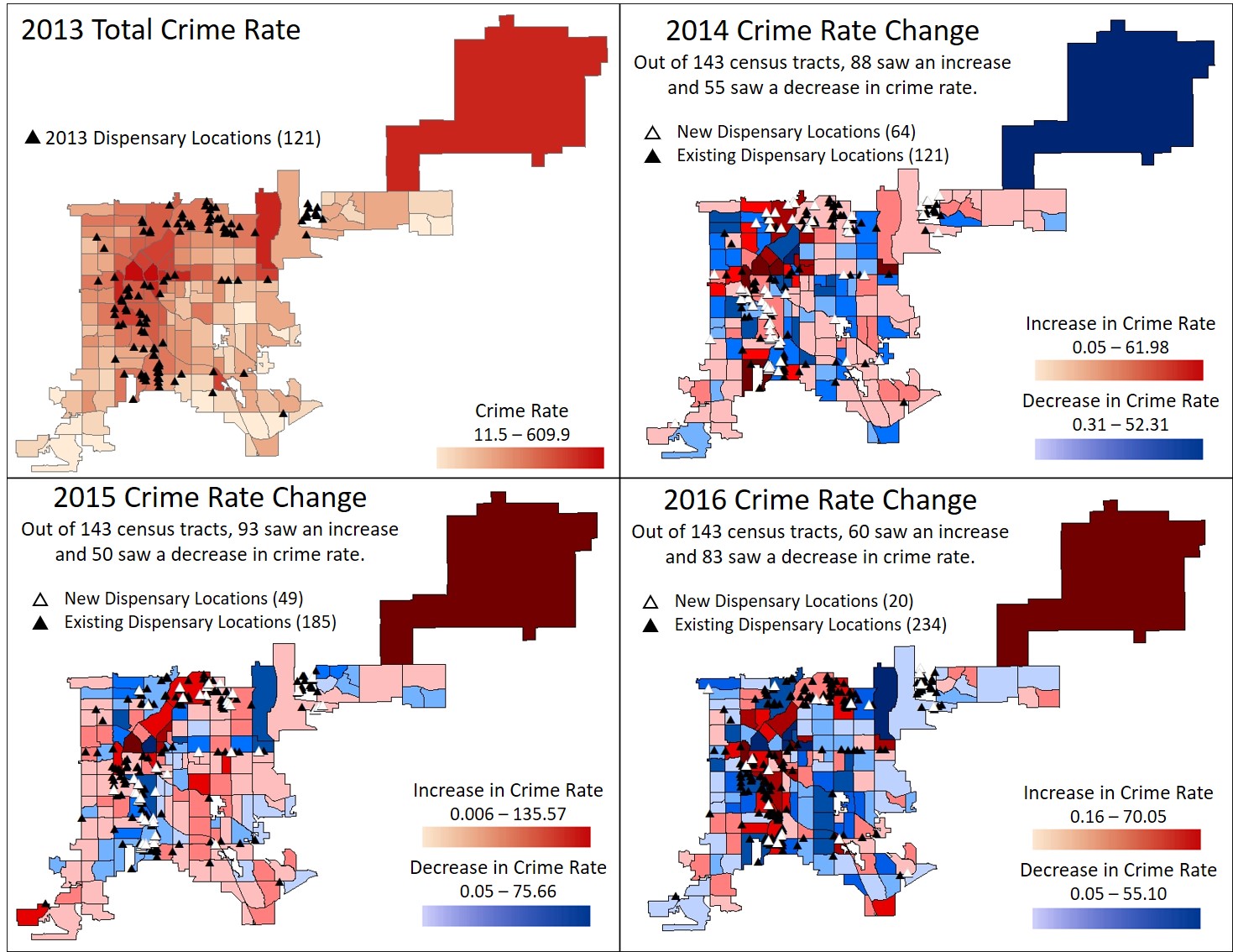 Examples of the choropleth maps I previously created for Geog 586 when researching the same datasets for 2013-2016 (Lanier, 2018). Used for educational purposes only.] Created using ArcGIS® software by Esri. ArcGIS® and ArcMap™ are the intellectual property of Esri and are used herein under license. Copyright © Esri. All rights reserved
Methodology – bivariate local moran’s i
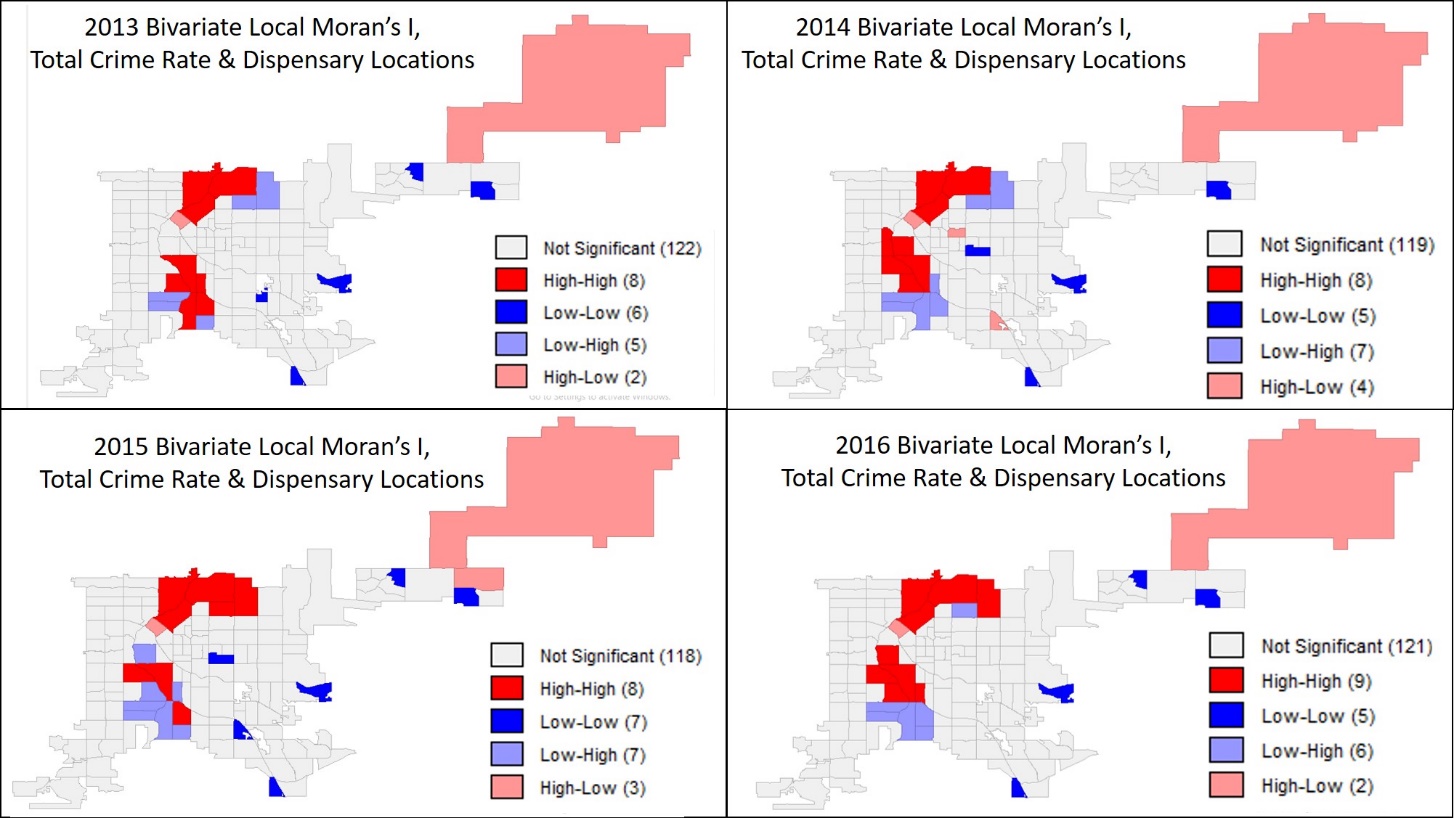 Examples of the bivariate local Moran’s I spatial autocorrelation cluster maps for 2013-2016 I previously created for Geog 586 (Lanier, 2018). Used for educational purposes only.]
Methodology – analysis of variance
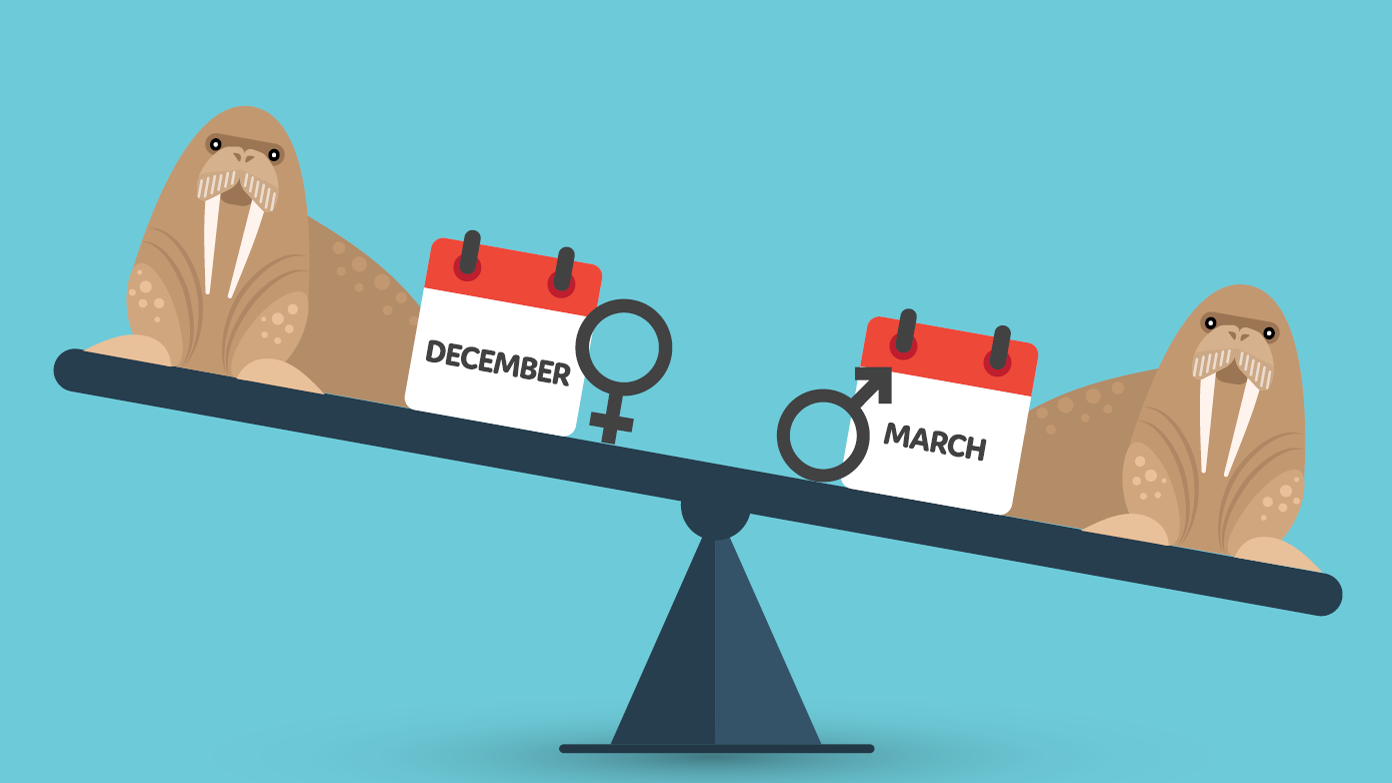 https://www.technologynetworks.com/informatics/articles/one-way-vs-two-way-anova-definition-differences-assumptions-and-hypotheses-306553
Methodology - Software
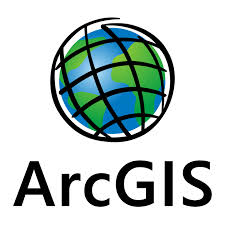 https://www.pobonline.com/ext/resources/article_images/esri.gif
https://github.com/GeoDaCenter/geoda
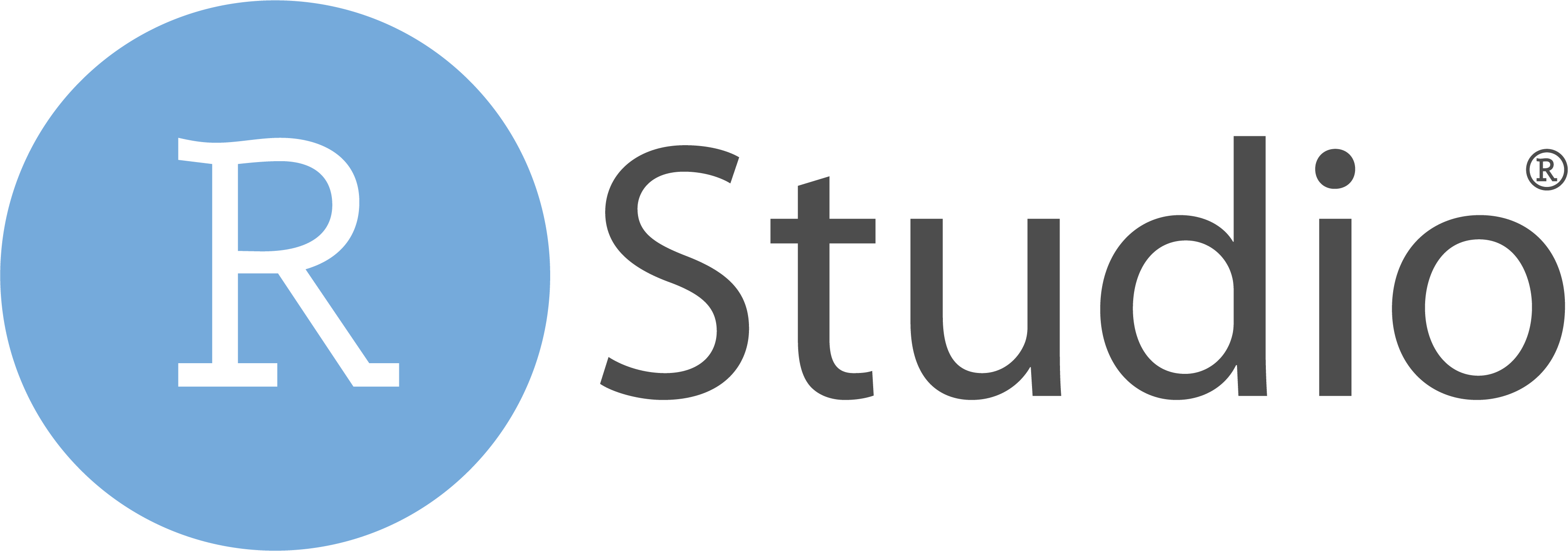 https://www.rstudio.com/about/logos/
Challenges & Limitations
Census data are 5 year estimates and not 10 year official counts
 Some tracts have zero population and will need to be removed
 Only active business licenses are tracked in the dispensary data
 Address the impact of MAUP
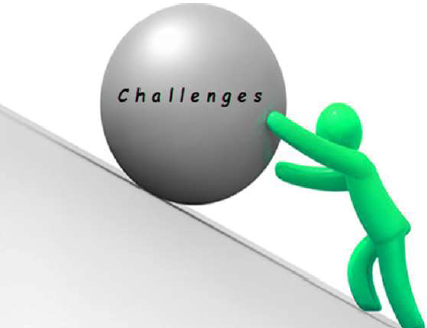 https://www.tutorialspoint.com/5g/5g_challenges.htm
Expected results
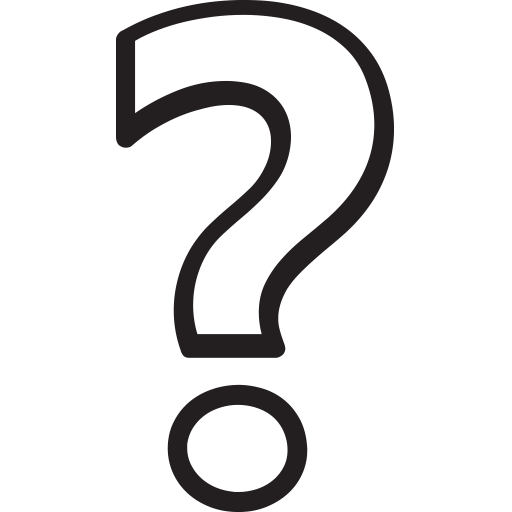 Project Timeline for “gis in the rockies”
references
0-4-287 Colorado Constitution article XVIII. https://www.colorado.gov/pacific/sites/default/files/CHEIS_MMJ_Colorado-Constitution-Article-XVIII.pdf 
0-4-287 Colorado Constitution article XVIII amend. 64. § 16. https://www.fcgov.com/mmj/pdf/amendment64.pdf
City and County of Denver (2019).  Marijuana Active Business Licenses dataset. Open Data Catalog.  Retrieved from https://www.denvergov.org/opendata/dataset/city-and-county-of-denver-marijuana-active-business-licenses
City and County of Denver (2018a).  Statistical Neighborhoods dataset. Open Data Catalog.  Retrieved from https://www.denvergov.org/opendata/dataset/city-and-county-of-denver-statistical-neighborhoods 
City and County of Denver (2018b).  Crime. Open Data Catalog.  Retrieved from https://www.denvergov.org/opendata/dataset/city-and-county-of-denver-crime
City and County of Denver (2018c). Addresses. Open Data Catalog. Retrieved from
https://www.denvergov.org/opendata/dataset/city-and-county-of-denver-addresses
Cohen, L. E., & Felson, M. (1979). Social change and crime rate trends: A routine activities approach. American Sociological Review, 44(4), 588
Federal Bureau of Investigation. (2012). Uniform crime reporting handbook: UCR Crimes Against Persons, Property, and Society. Retrieved from https://ucr.fbi.gov/nibrs/2012/resources/crimes-against-persons-property-and-society 
House Bill 10-1284, 2010 General Assembly, 2010 Reg Sess. (CO. 2010). https://cdpsdocs.state.co.us/ccjj/Resources/Leg/2010/HB10-1284.pdf 
Openshaw, S. and Taylor, P.J. 1979: A million or so correlation coefficients: three experiments on the modifiable areal unit problem. In Wrigley, N. , editor, Statistical applications in spatial sciences, London: Pion, 127—44.
Rengifo, A. F. (2009). Social disorganization Oxford University Press. doi:10.1093/obo/9780195396607-0008
Rocky Mountain High Intensity Drug Trafficking Area (2014). The Legalization of Marijuana in Colorado:  The Impact vol.2. Retrieved from https://rmhidta.org/files/D2DF/7Legalization%20of%20Marijuana%20in%20Colorado%20the%20Impact%20Vol%202.pdf
United States Census Bureau (2013-2018). American Community Survey with 5-year estimates. TIGER/Line with Selected Demographic and Economic Data. Retrieved from https://www.census.gov/geo/maps-data/data/tiger-data.html 
Wikström, P. H. (2009). Routine activity theories Oxford University Press. doi:10.1093/obo/9780195396607-0010